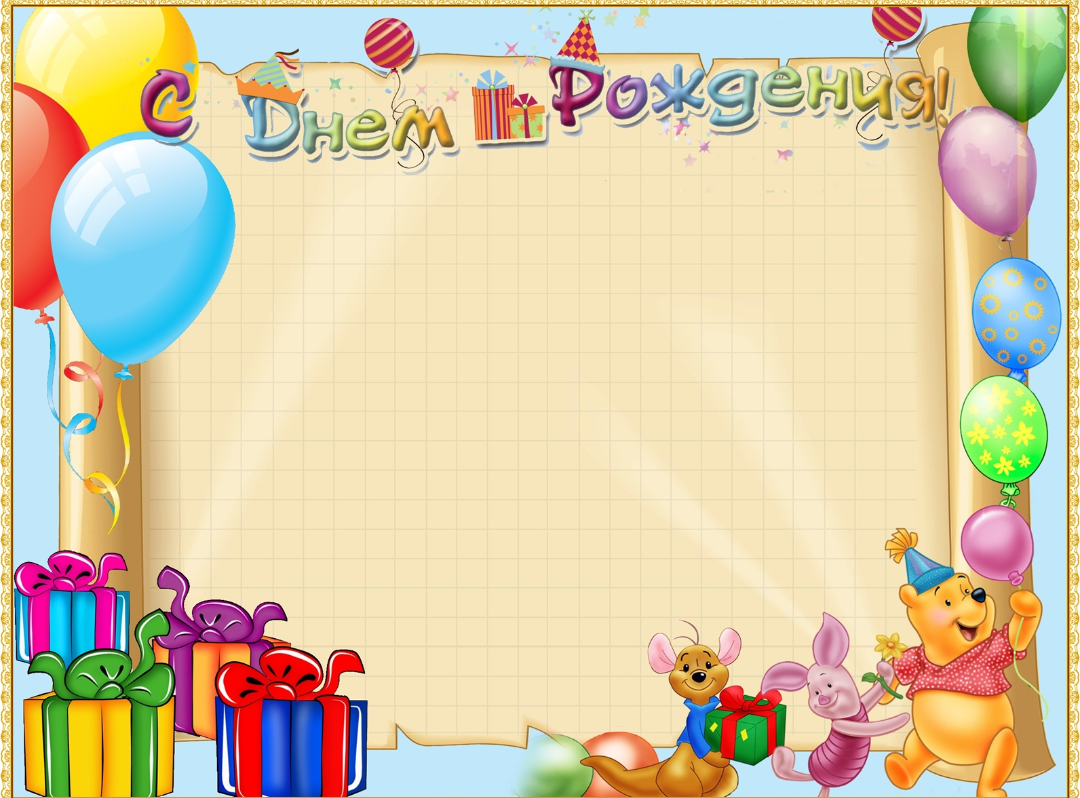 День открытых дверей «День Рождение детского сада!» 
Сегодня каждый очень рад, 
Ведь именинник - детский сад!
Всегда светло пусть будет в нем. 
Всех поздравляем с этим днем.
Мы здесь весело живем, 
И танцуем и поем, 
И сегодня будем рады 
Мы надеть свои наряды!
5 октября  2018 года в группе раннего возраста №1 прошло развлечение «С Днем Рождение, Детский сад». Главным героем праздника был Зайка. Вместе с героем,  дети отправились в веселое путешествие. Путешествуя на паровозике, зайка превратил ребят в зайчат. По дороге в лес на машине они встретили мишку и помогли ему собрать шишки. Дети играли в подвижные игры: «Листопад», «Солнышко и дождик». В конце праздника Зайка угостил праздничным  тортом.  Дети получили огромное удовольствие от путешествия, а мы - улыбки и смех детей. И в завершении был праздничный салют из воздушных шаров!!!
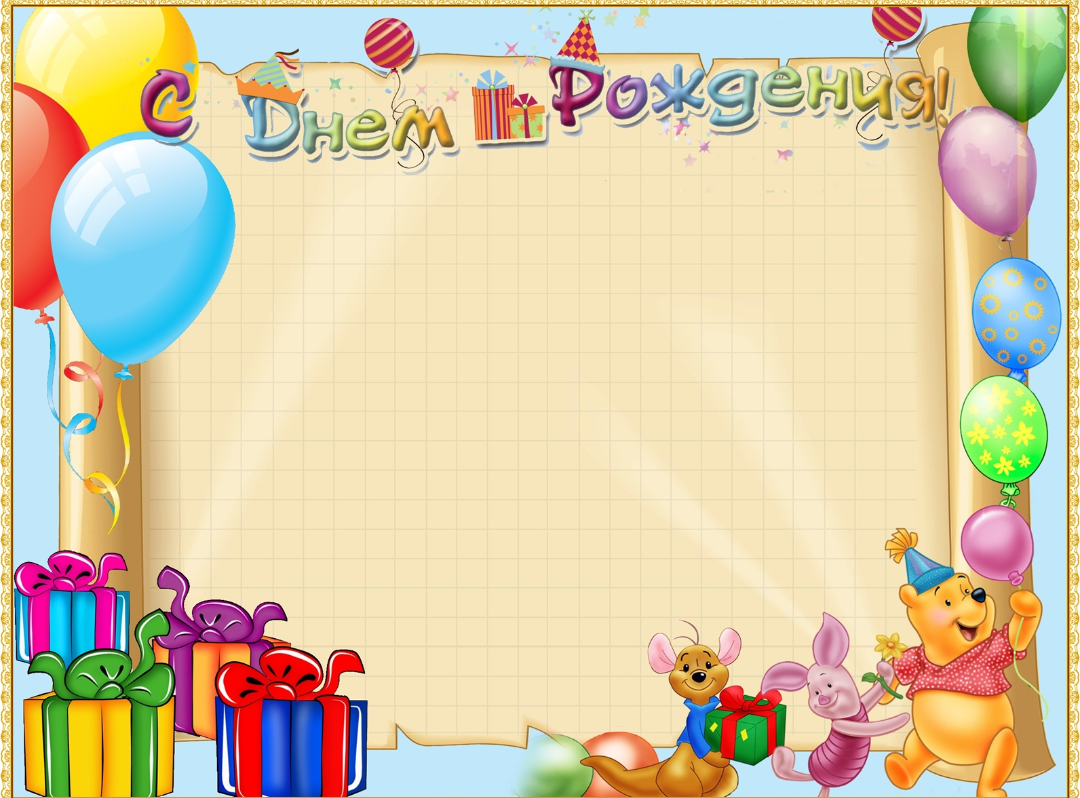 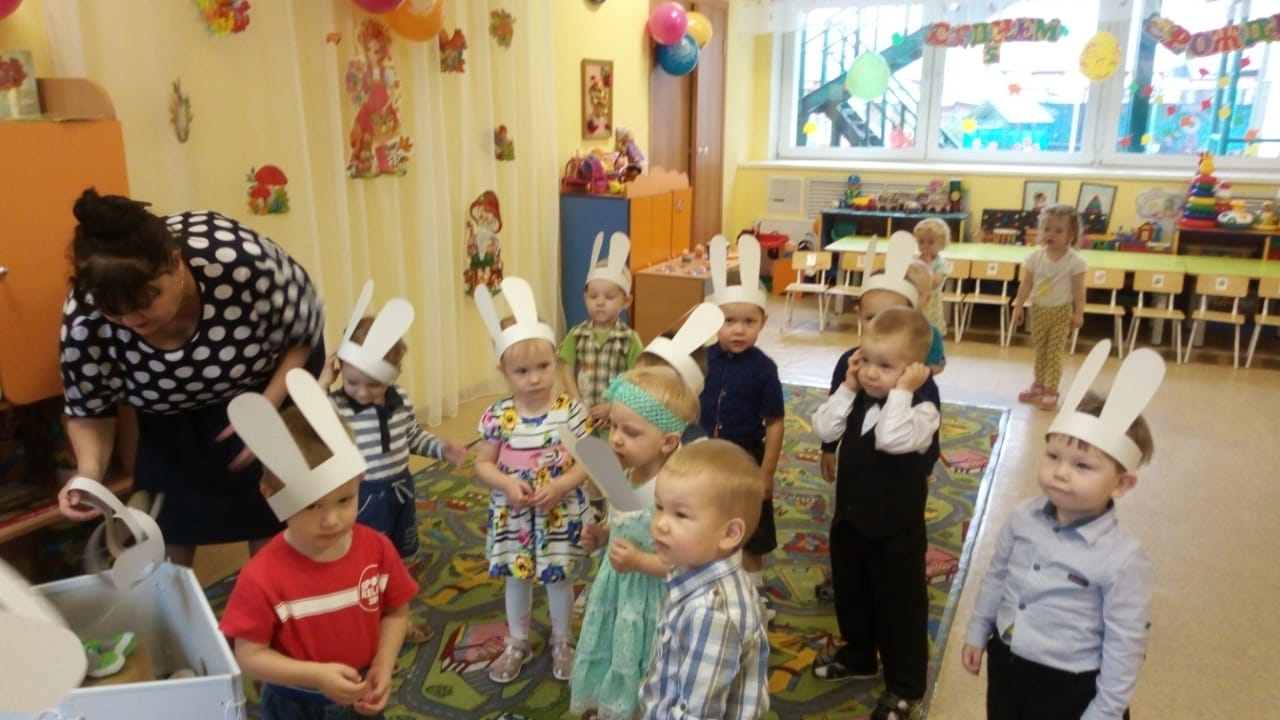 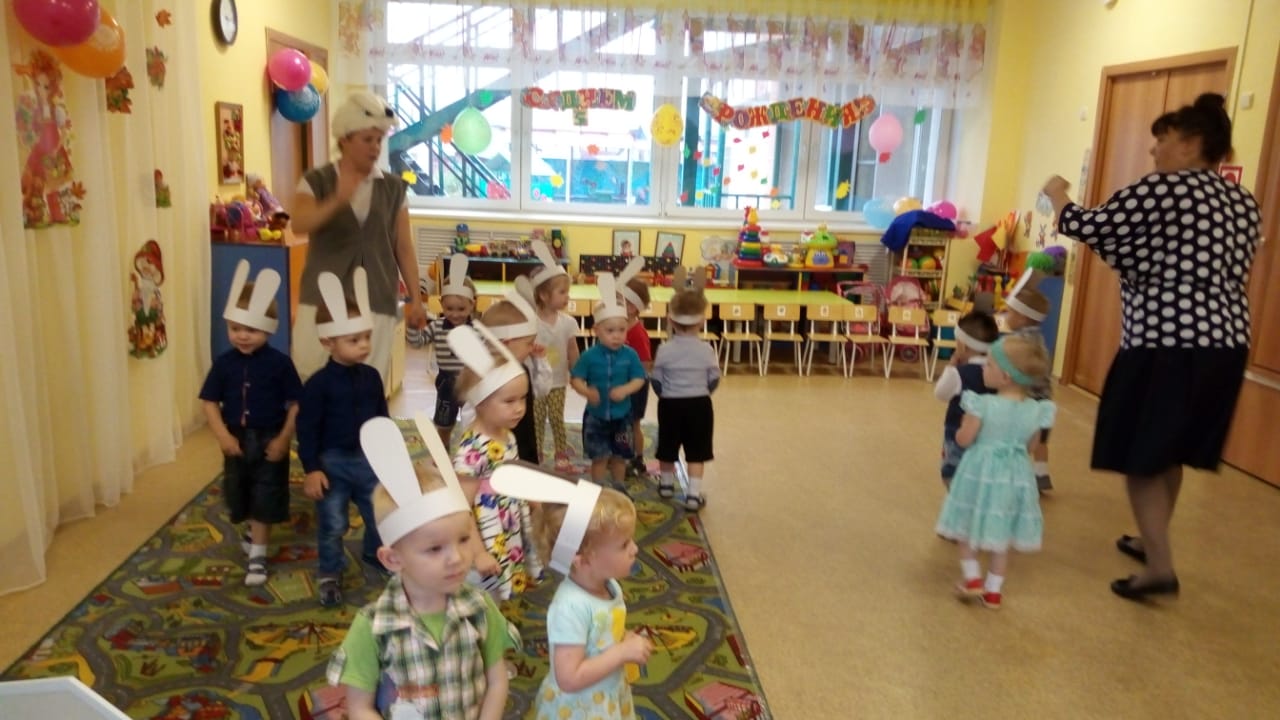 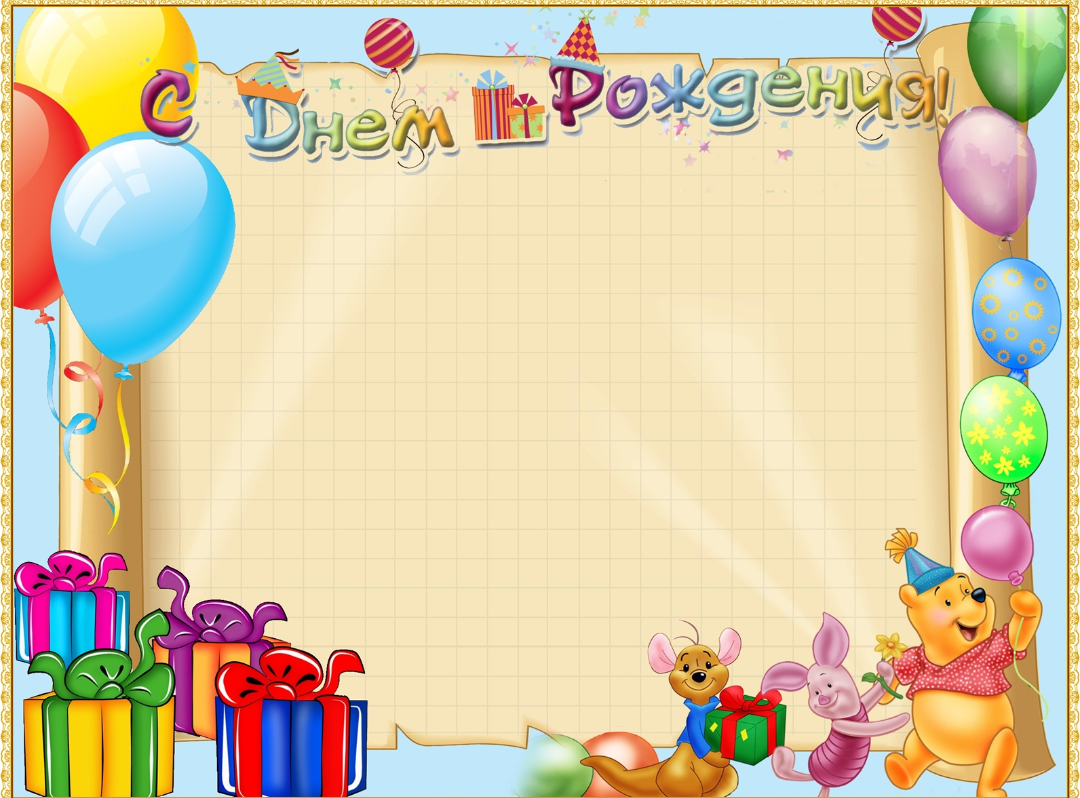 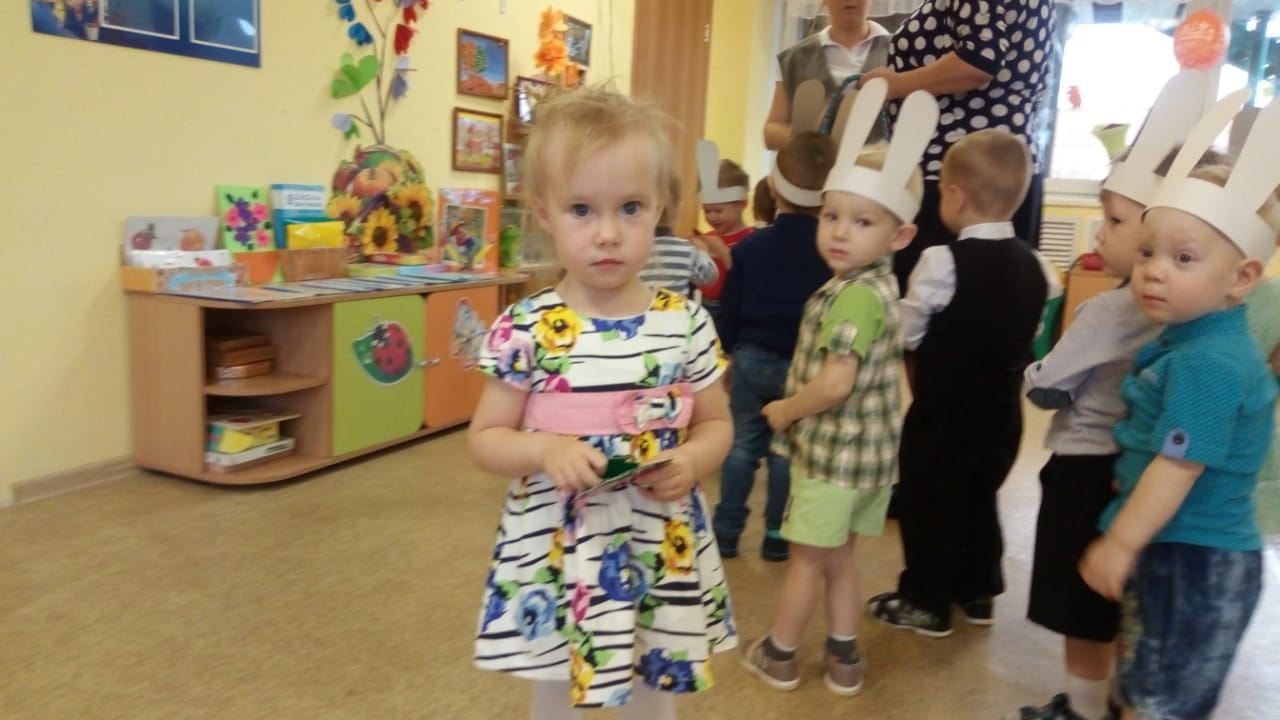 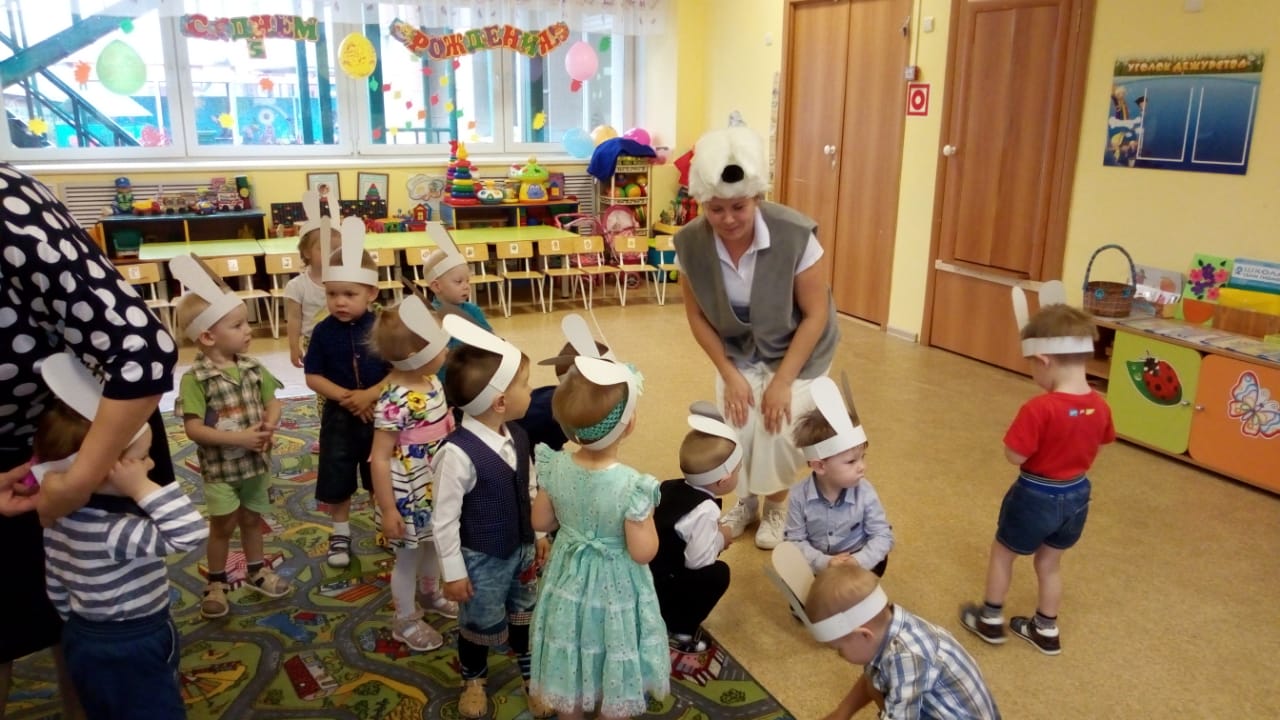 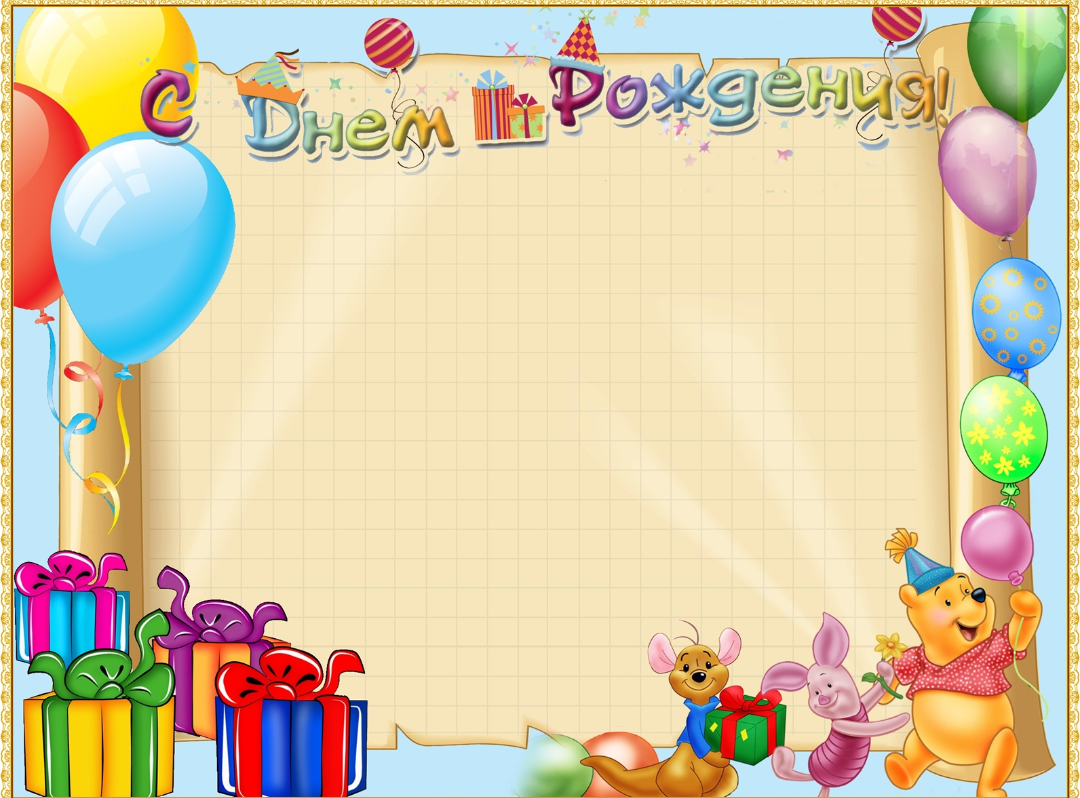 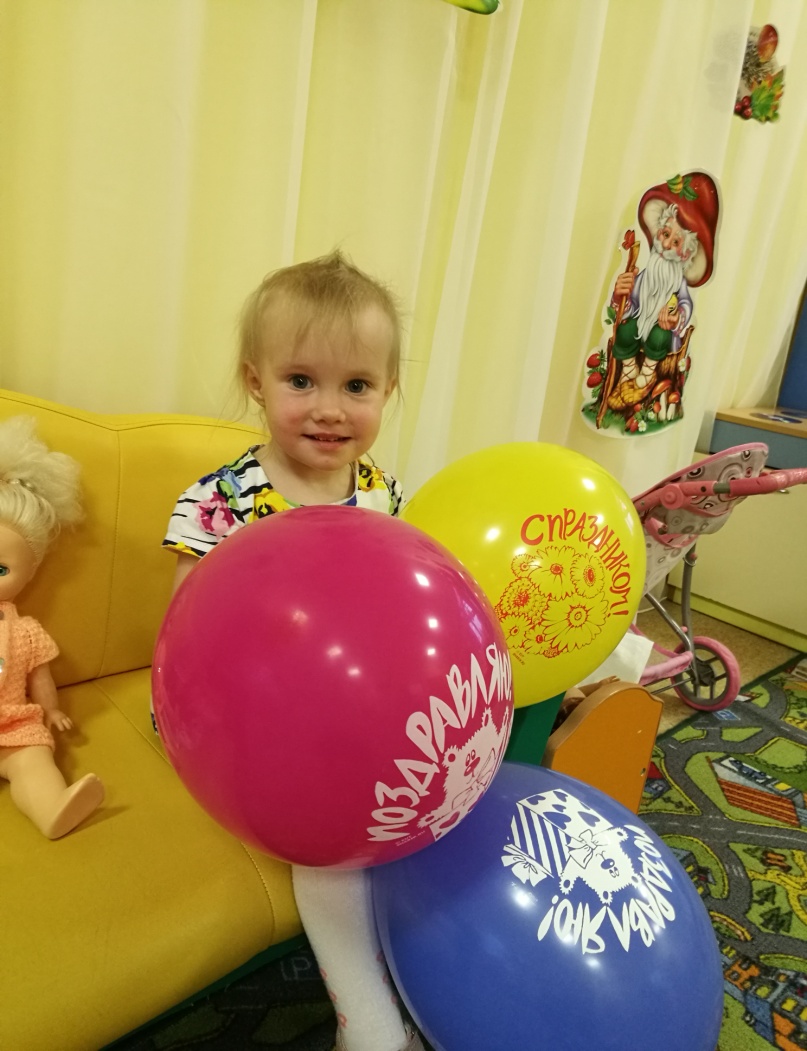 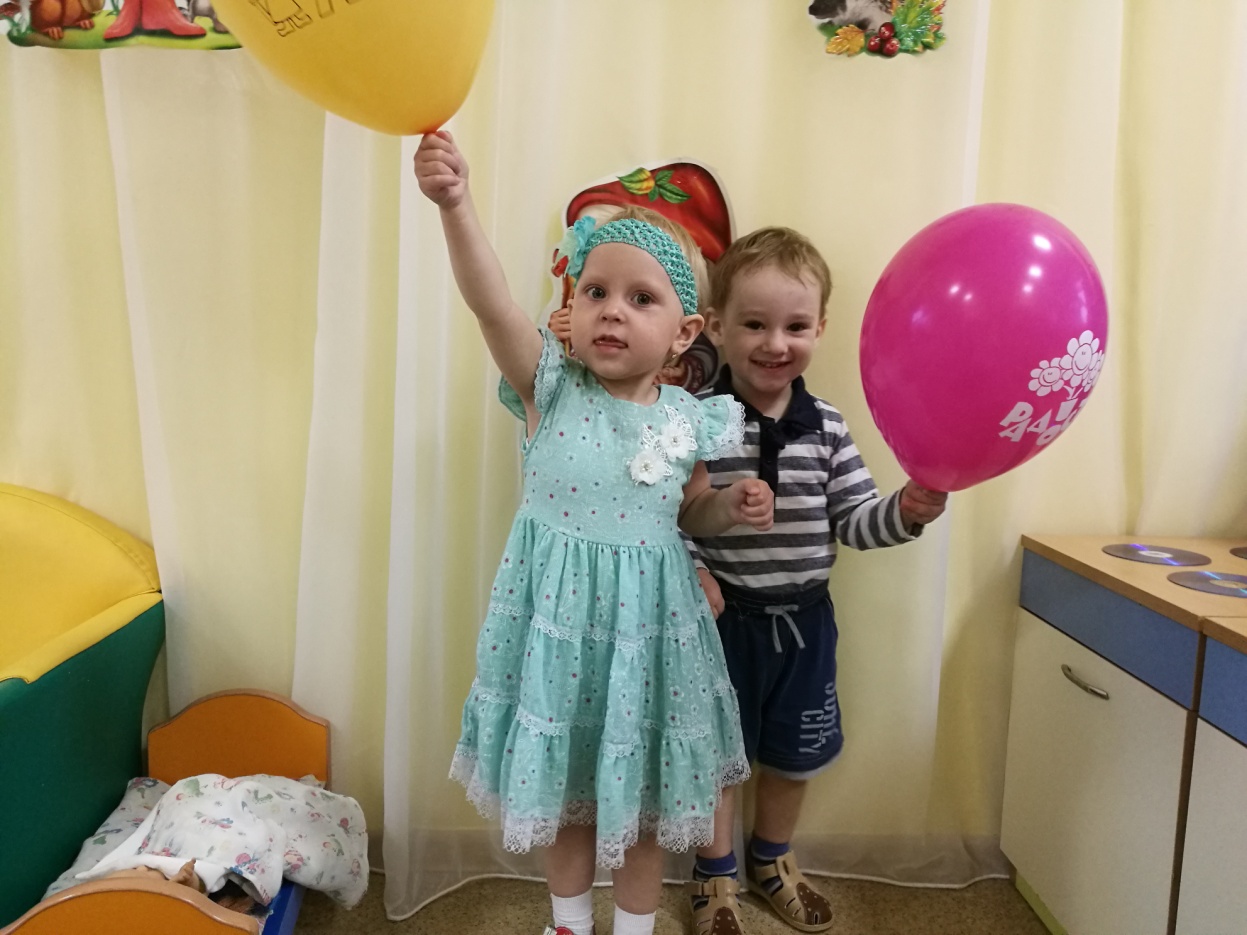 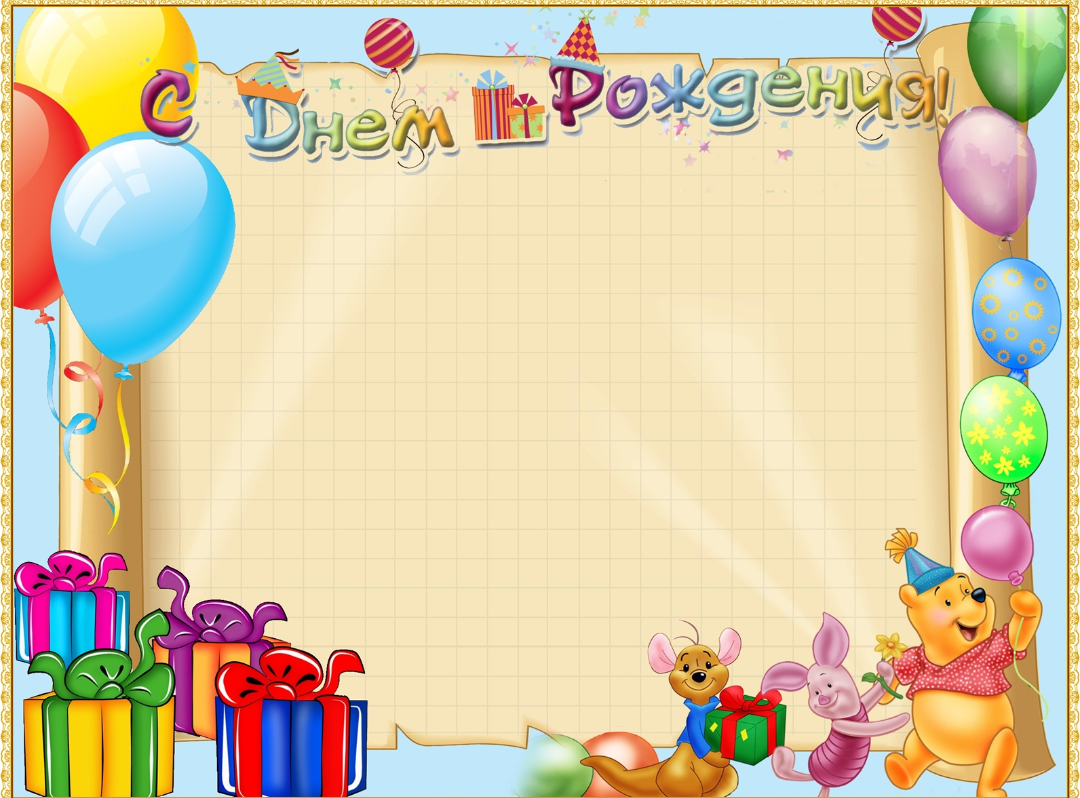 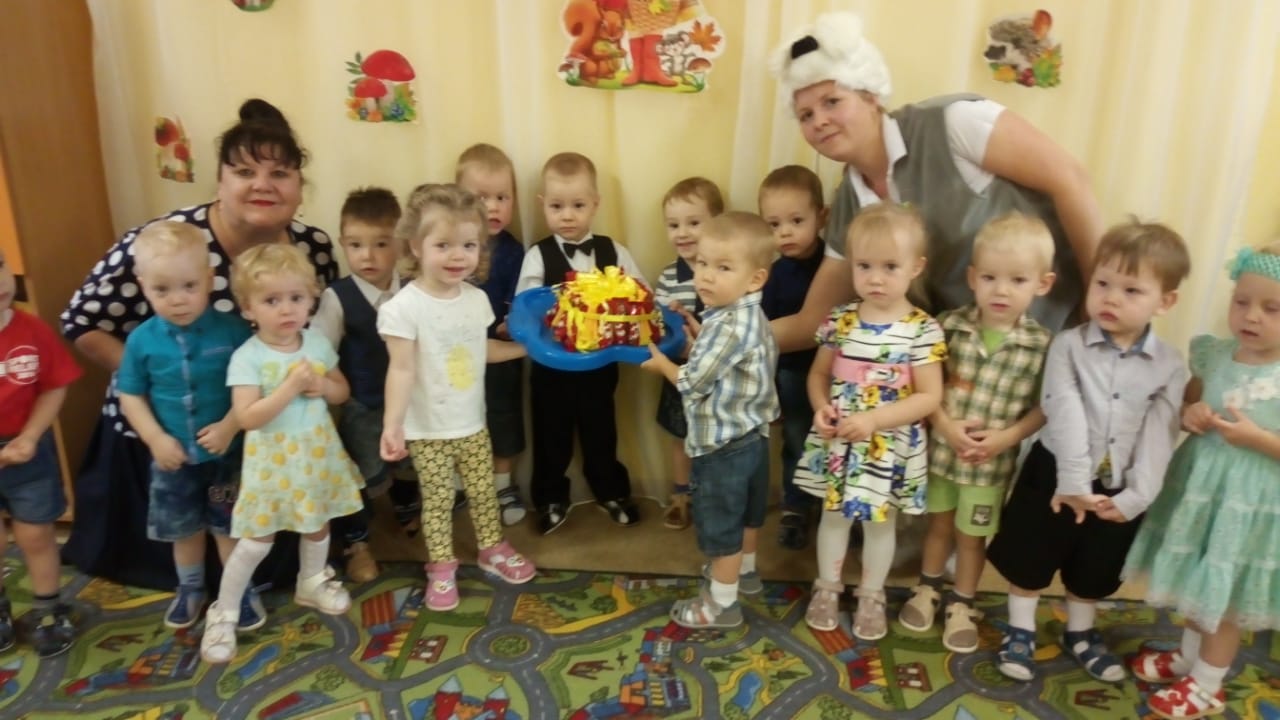 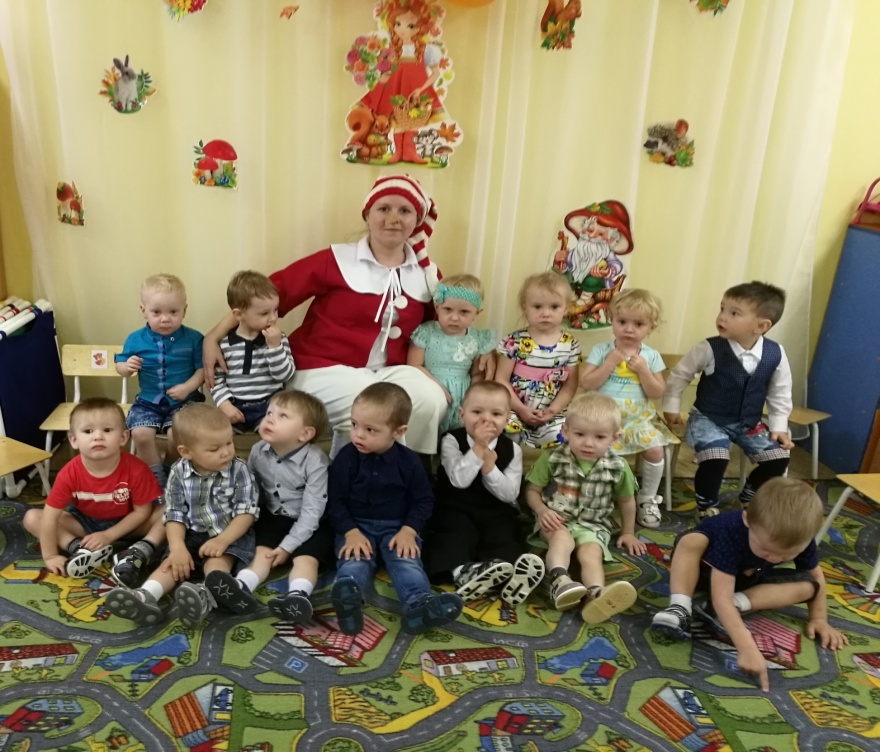 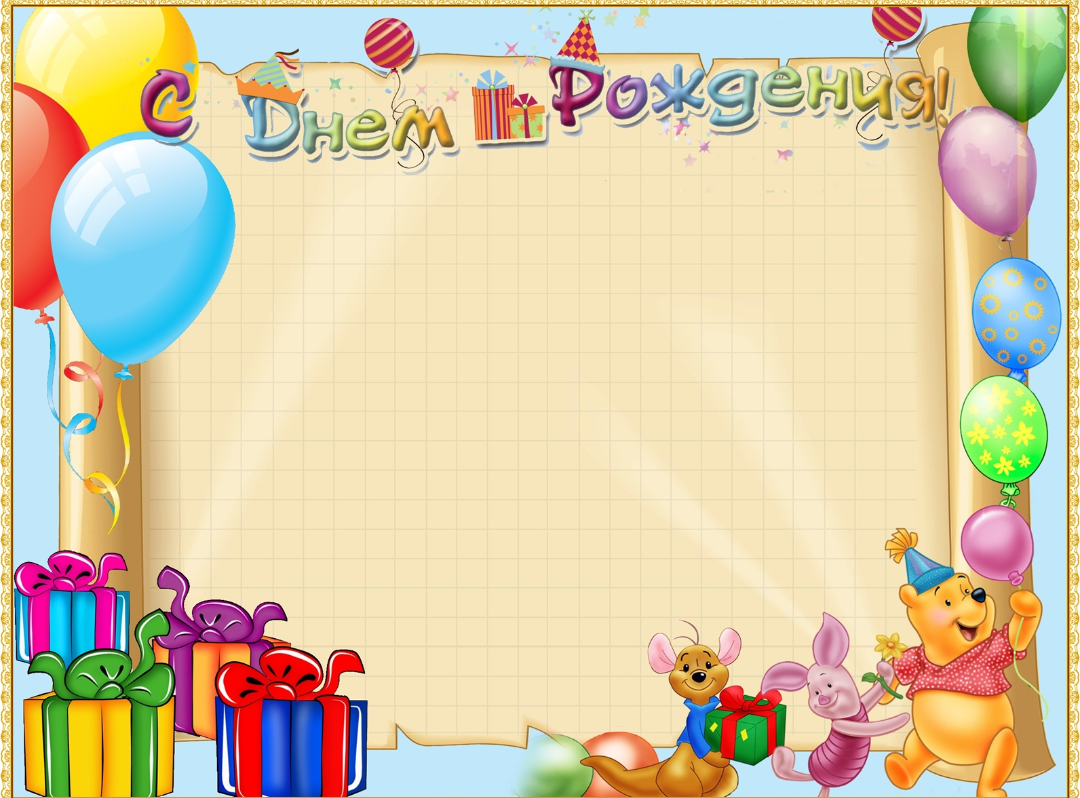 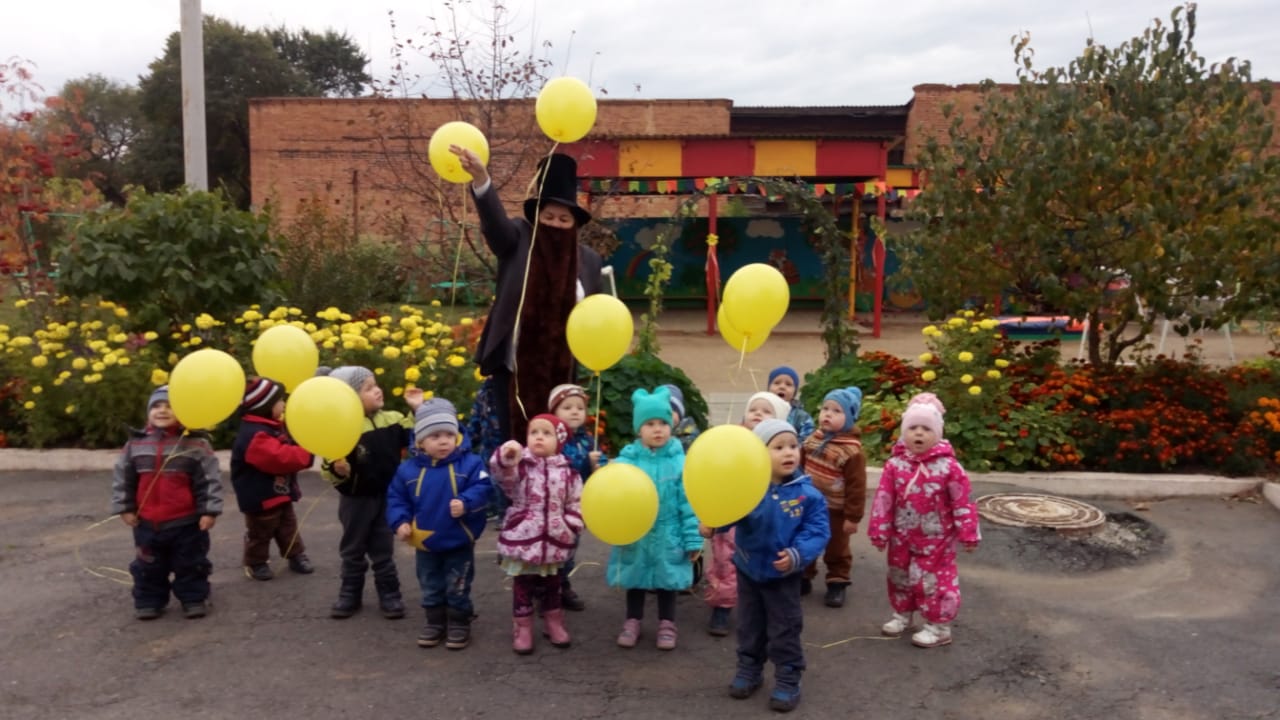 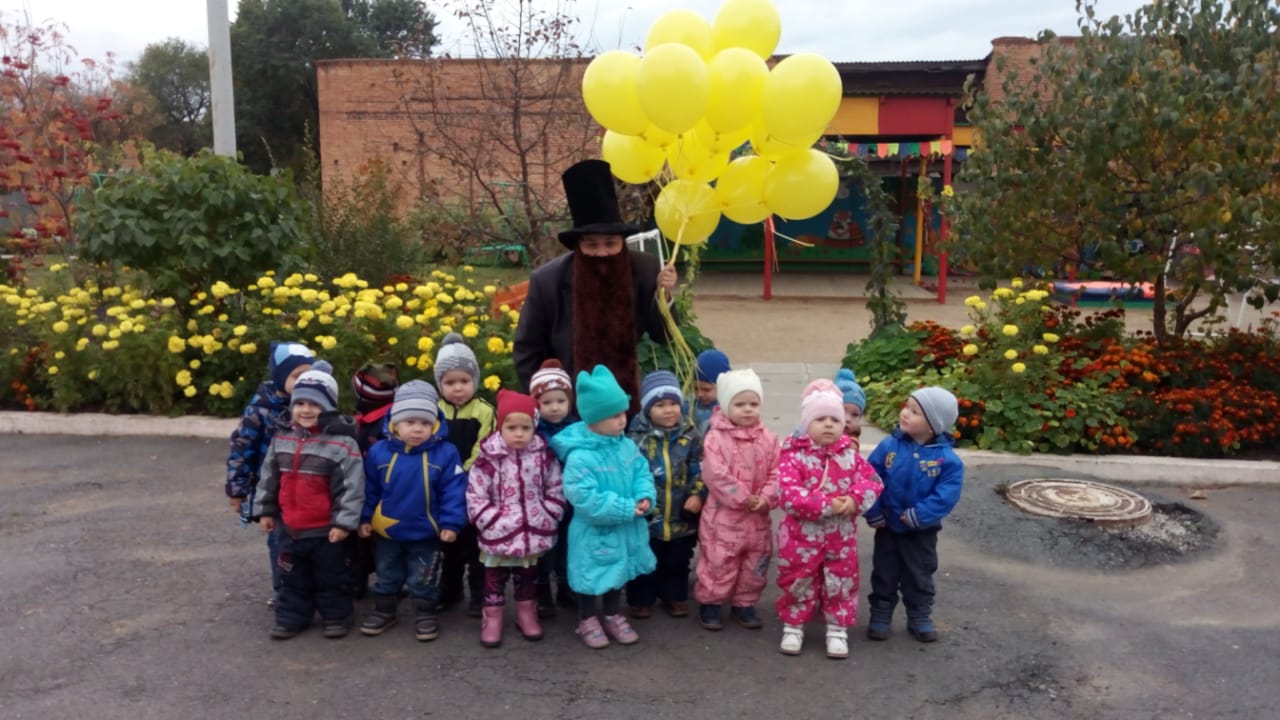